Bonjour!
mardi, le quinze octobre
Travail de cloche
Se laver (to wash oneself) is a reflexive verb. Translate into French: They wash their face.
Bonjour!
mardi, le quinze octobre
Despite two centuries of jokes about him being short, Napoléon Bonaparte was 5’7” tall, which made him taller than the average French man of his era.
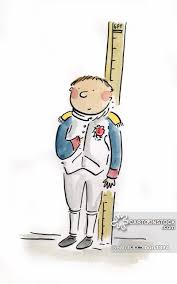 le corps
alouette
Alouette, gentille alouette
Alouette, je te plumerai
Je te plumerai la tête
Je te plumerai la tête
Et la tête
Et la tête
Alouette
Alouette
Oh, oh, oh, oh
Alouette, gentille alouette
Alouette, je te plumerai
Jacques a dit…

     tapez      levez	  mettez	secouez	tapotez

                    sur	    dessus	   dessous	    autour
Devoirs
Billet de sortie
Translate into French. We wash our hair and they wash their horses.